Welcome to AP World History
“Who controls the past, controls the future. Who controls the present, controls the past.”
--George Orwell
My Expectations for you:
Be respectful 
Try to understand the “how” and “why”
Make Connections
Take the AP Exam

“Those who cannot remember the past are condemned to repeat it.”--George Santayana
The AP Exam:
3 hours and 15 minutes with two sections – multiple choice/short answer and free response.
Section 1 
Part A – Multiple Choice – 55 questions – 55 minutes – 40% of exam
Part B – Short Answer – 3 Questions – 40 minutes – 20% of exam

Section II
Part A – Document Based Question (DBQ) – 1 question – 60 minutes – 25% of exam
Part B – Long Essay Question (LEQ) – 1 question – 40 minutes – 15% of exam
Required Materials:
3 Ring Binder with World History 
10 Labeled Tabs
6 Must be colored folders or tabs
See website under binder organization for details
Spiral Notebook (For chapter notes)
Composition Book 
Technology
Notebook paper
Pen/Pencil
Highlighter
Classroom Routine:
Come into class quietly sit at assigned seat and begin daily notebook:
EVERYDAY in notebook I expect you to copy from board:
DATE
OBJECTIVE (SWBAT = Student Will Be Able To)
You should look back at these and phrase into questions to help study for exams.
ANSWER THE BELL RINGER
Discussion on bell ringer & last night’s reading
Possible reading quiz
Powerpoint/lecture
Supplemental activity
What to Expect/Routine:
Everyday, beginning of class = notebook & discussion Possible quiz
Turn stuff into the “In Basket” in front of room
Pick up graded work in appropriate period basket in back of classroom
Random notebook quizzes (you get to use your notebook – so bring it everyday!!!)
Every Unit Test Day (you will always know ahead of time)
You will ALWAYS turn in change analysis sheet, key concept chart, and study guide to turnitin.com by 7am of test day
Daily Assignments:
Weekly Assignments are posted on class website  prior to beginning of unit
Reading assignments are expected to be done on a nightly basis
Chapter notes – 4 different formats.  (You are going to be assigned a specific format the first two months of school)
Some supplemental assignments may be given in class with due date announced. 
Check Google calendar and be aware of homework written on board
Students should be continuously working on change analysis sheet, key concept chart, and study guide.
Grading:
You EARN your grades!  
90 -100 = A
80 - 89 = B
70 – 79 = C
69 – 60 = D
59 - ? = F
What happens if I’m absent?
www.roserwh.weebly.com
Make Up Work:
If a student is absent they have 3 days to make up whatever they missed in class, no penalty.  
It is a students responsibility to look on the class website and Google calendar to see what they missed in class.  Most things that we cover in class are uploaded to the class website.
Test Corrections, Make Up, & Late Work
Test Corrections:
Retakes will occur for all unit tests for 25% increase on multiple choice section ONLY.
Quiz Analysis:
All quizzes can be redone within 1 week of taking the quiz.  Quiz analysis procedure is on class website.
Must be done in class before or after school.
Essays:
You can retake an essay you get below a below a C on.  However, to make up the essay you must schedule a time to meet with Mrs. Roser and go over the essay.  Meeting must be done within 1 week of receiving essay score, and rewritten essay turned in within 2 weeks.
Late Work:
Late work is generally NOT accepted.
Lifesavers
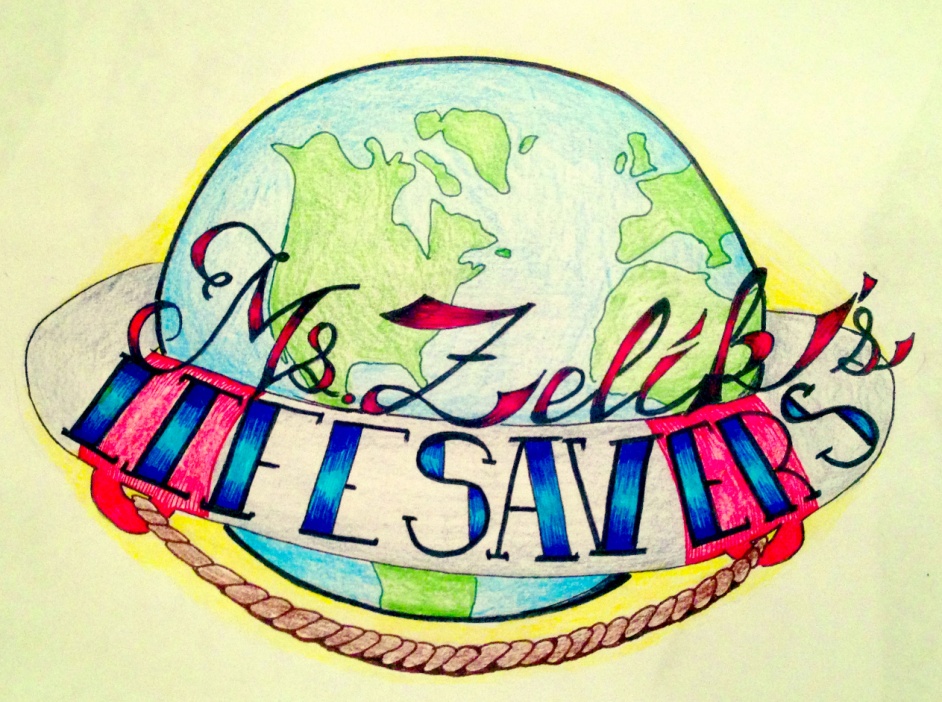 2 per quarter – don’t bank them, not worth anything at the end of the quarter
Good for 1 excused assignment
Good for a 3-5 day extension on major project/writing
Not applicable to be used for change analysis sheets OR key concept charts!!!
7 UpAny AP writing with a score of:SAQ – 8 +LEQ – 5 +DBQ – 6 +
Weights
Assessments: 60%
Tests
Quizzes
Essays
Skill Development: 30%
Classwork
Homework 
Chapter Notes
Employability Skills: 10%
Participation (Socratic seminars, scored discussions, debates, etc.)
Turning in required materials on time
Course Expectations:
Are located on class website
I expect you to get the attached sheet signed and returned ASAP.
WEBSITE
www.roserwh.weebly.com
Why Study History?
https://youtu.be/gQ3pagHPrMY